Modely chování a přístupy k zajišťování bezpečnosti státu
PhDr. Libor Frank, Ph.D.
Vedoucí Oddělení bezpečnostní studií a analýz
Centrum bezpečnostních a vojenskostrategických studií
Univerzita obrany
Kounicova 65
662 10 Brno
libor.frank@unob.cz, +420 973 442 993 , www.cbvss.cz
Cíle přednášky
Osvětlení základní charakteristiky mezinárodně politického milieu.
Popis faktorů ovlivňujících chování státu a výběr strategií, nástrojů a modelů pro jeho přežití.
Celkovým cílem přednášky je seznámit posluchače se základními charakteristikami a trendy mezinárodního politického systému a vysvětlit jeho konfliktní podstatu (z pohledu realistické školy mezinárodních vztahů).
Obsah přednášky
Obecný charakter systému mezinárodních vztahů
Mocenská rovnováha
Konflikt, krize, válka
Kooperativní bezpečnost, kolektivní bezpečnost a kolektivní obrana
Strategie posilování pozice státu
Bezpečnostní dilema
Racionalita bezpečnostní politiky
Modely chování státu
Shrnutí
Charakter systému mezinárodních vztahů
Stát jako v současnosti (zatím) nejvýznamnější referenční objekt bezpečnostní politiky funguje v rámci systému mezinárodních vztahů (světového politického systému), který je ve své podstatě anarchický, světem mimo kontrolu a prostředím nejistoty.
Anarchie představuje nepřítomnost vlády, ale nemusí znamenat absenci moci a řádu.
Ve stávajícím systému neexistuje ústřední moc či autorita, která by vědomě a samostatně rozhodovala o postavení jednotlivých aktérů (států, mezinárodních organizací, jednotlivců), určovala normy jejich chování a která by byla schopna svá rozhodnutí prosadit.
Současný světový politický systém však není pouze prostředím konkurence, konfliktů a nejistoty. Je také sférou kooperace a vzájemné závislosti, někdy i solidarity. Je více prostředím specifických vztahů, nejistoty a potenciálního násilí než oblastí ryzího zmatku.
Mocenská rovnováha
Protože neexistuje vnější záruka přežití státu, je mezinárodní prostředí oblastí nejistoty.
Pro státy je prvořadou podmínkou přežití dostatečná moc, přičemž ale sama existence každého státu je spojena se sociálně-ekonomickými změnami, tedy s proměnou mocenského potenciálu.
Vhledem k tomu, že moc je relativní a proměnlivou veličinou, je vztahovou kategorií. Růst skutečné moci státu není možný jinak než jako pokles moci státu jiného.
Nedochází-li k revolučním změnám struktury světového politického systému, je to dáno uspokojením nejmocnějších aktérů se statutem quo – dochází k nastolení tzv. mocenské rovnováhy.
Je-li mocenská rovnováha narušena, dochází k tomu za použití tří základních nástrojů: války, diplomacie, mezinárodního práva.
Konflikt, krize, válka
Válka je specifický projev konfliktu (národních) zájmů.
Niklas Spykeman: „Válka je nepříjemná, ale vrozená část mezinárodního systému vytvořeného ze suverénních nezávislých jednotek.“
Konfliktem se rozumí situace, kdy stát, skupina či jednotlivec jsou ve vědomém sporu s jedním či více státy, skupinami či jednotlivci. Konflikt je zápasem o hodnoty týkající se zachování nebo zvýšení sociálních jistot, statusu či moci.
Krize je typem konfliktu, jehož specifickým rysem je náhlý výbuch neočekávaných událostí a nepřátelských akcí způsobených střetem zájmů. Vznik krize je spojen s nepředvídanou, překvapivou akcí oponenta, pocitem velkého nebezpečí, omezeného času pro přijetí rozhodnutí a zlověstných důsledků z nečinnosti.
Mocenská rovnováha
Stát usiluje o změnu rovnováhy, a tedy i mezinárodního systému, když bude očekávat, že získané výhody plynoucí z této změny budou vyšší než očekávané náklady vynaložené na tuto změnu.
Stát neusiluje o rovnováhu systému, ale o obhajobu svých (národních) zájmů a o dosažení svých politických cílů. Minimálním cílem státu je sebezáchova, maximálním je nadvláda v systému. 
Mocenská rovnováha je vedlejším produktem mocenských ambicí států.
Historická období dlouhotrvající mocenské rovnováhy: evropský koncert, studená válka.
Škála možných vztahů mezi subjekty mezinárodních vztahů sahá od totální války až po harmonii zájmů a dobrovolnou integraci.
Do této škály zapadá také vytváření systémů multilaterální garance bezpečnosti či obrany založené na důvěře a vzájemné výhodnosti.
Kooperativní bezpečnost
Systém prevence vypuknutí ozbrojeného konfliktu založený na omezování a regulaci vojenské síly do takové míry, která znemožňuje úspěšnou agresi.
Janne E. Nolan: Kooperativní bezpečnost je model mezistátních vztahů, ve kterém se očekává výskyt sporů, jež jsou ale řešeny v rámci norem a zavedených procedur. Při tolerování diverzity a animozity mezi odlišnými vládami a kulturami umožňuje tento druh mezinárodního systému řešení konfliktů bez nasazení masového násilí.
Richard Cohen a Michael Mihalka: Kooperativní bezpečnost je pokračující úsilí ke snížení rizika vypuknutí války, přičemž toto úsilí není zaměřeno vůči specifickému státu nebo koalici států.
[Speaker Notes: Janne E. Nolan – Kolumbijská univerzita (USA), specialistka v oblasti politiky národní bezpečnosti, vojenské strategie, jaderné doktríny, protiraketové obrany a vojenské kosmické politiky    
Richard Cohen a Michael Mihalka – výzkumní pracovníci Marshalova centra v Ga-Pa, autoři studie „Cooperative Security: New Horizons for International Order“]
Kooperativní bezpečnost
Principy kooperativní bezpečnosti:
dosažení striktní kontroly (jaderných) sil založené na již existujících smlouvách
vytvoření režimů pro konverzi zbrojního průmyslu, které by bránily proliferaci konvenčních zbraní
vznik kooperativních dohod v oblasti konvenčních sil, které by podpořily jejich obrannou konfiguraci
koncipování všeobecně podporovaného konceptu pro efektivní a legitimní intervenci
podpora transparence a regulace šíření pokročilých (zbrojních) technologií
OBSE – příklad organizace kooperativní bezpečnosti
Kolektivní bezpečnost
Systém zahrnující všechny státy a zaměřený na udržení míru a bezpečnosti v případě jeho ohrožení nebo porušení některým státem nebo státy, a to i státy nečlenskými.
Snaha o překonání anarchie v mezinárodních vztazích, kde je každý stát nucen udržovat vojenskou moc k zajištění vlastního přežití.
V tradičně pojatém systému kolektivní bezpečnosti je základním rysem ochrana systému před protiprávním chováním ze strany států; od 90. let 20. stol. je toto pojetí rozšířeno i na nestátní subjekty.
Předpokladem kolektivní bezpečnosti je zákaz použití síly a hrozby silou v mezinárodních vztazích a povinnost řešit všechny mezinárodní spory pokojnými prostředky.
Kolektivní bezpečnost
Bezpečnost zajišťována mezinárodní organizací, která je pověřena v případě napadení kteréhokoliv členského státu organizovat kolektivní akci za účelem obnovení mezinárodního míru.
Prvky kolektivní bezpečnosti:
pokojné řešení sporů
donucovací opatření podle kap. VII Charty OSN
úprava zbrojení a odzbrojení
OSN – příklad organizace kolektivní bezpečnosti.
Kolektivní obrana
Systém společné obrany vůči státům (aktérům), které nejsou členy daného uskupení.
Aliance zvyšuje bezpečnost členů - prostředek obrany proti agresi jiných nebo mocnějších států nebo jako prostředek sdílení kapacit pro prevenci nebo potírání hrozeb ze strany nestátních aktérů.
Kolektivní obrana vyjadřuje závazek členských států příslušné organizace k poskytnutí pomoci (včetně vojenské).
Předpokladem fungování koalice je, že její členové musí:
mít společný cíl,
se shodovat v hodnocení hrozeb,
být schopni sjednotit své síly v případě nutnosti.
Příklady organizací kolektivní obrany – NATO, Varšavská smlouva, Západoevropská unie, CENTO, ANZUS aj.
Článek 5 Washingtonské smlouvy (1949)
Smluvní strany se dohodly, že ozbrojený útok proti jedné nebo více z nich v Evropě nebo Severní Americe bude považován za útok proti všem, a proto se dohodly, že dojde-li k takovémuto ozbrojenému útoku, každá z nich, uplatňujíc právo na individuální nebo kolektivní sebeobranu uznané článkem 51 Charty OSN, pomůže smluvní straně nebo stranám takto napadeným tím, že neprodleně podnikne sama a v součinnosti s ostatními stranami takovou akci, jakou bude považovat za nutnou, včetně použití ozbrojené síly, s cílem obnovit a zachovat bezpečnost severoatlantického prostoru. Každý takový útok a veškerá opatření učiněna v jeho důsledku budou neprodleně oznámena Radě bezpečnosti. Tato opatření budou ukončena, jakmile Rada bezpečnosti přijme opatření nutná pro obnovení a zachování mezinárodního míru a bezpečnosti.
Článek 4 Varšavské smlouvy (1955)
Dojde-li v Evropě k ozbrojenému útoku proti jednomu státu nebo několika státům zúčastněným na Smlouvě se strany kteréhokoli státu nebo skupiny států, každý stát zúčastněný na Smlouvě na základě práva na individuální nebo kolektivní sebeobranu, v souhlase s článkem 51 Charty OSN, poskytne státu nebo státům, které byly takto napadeny, okamžitou pomoc, individuálně i v dohodě s ostatními státy zúčastněnými na Smlouvě a to všemi prostředky, které považuje za nutné, včetně použití ozbrojené síly. Státy zúčastněné na Smlouvě budou se neprodleně radit o společných opatřeních, která je nutno podniknout pro obnovení a zachování mezinárodního míru a bezpečnosti. O opatřeních podniknutých na základě tohoto článku bude zpravena Rada bezpečnosti v souhlase s ustanoveními Charty OSN. Tato opatření budou zastavena, jakmile Rada bezpečnosti učiní opatření nutná k obnovení a zachování mezinárodního míru a bezpečnosti.
Strategie posilování pozice státu
Stát usiluje o maximální ochranu svých životních národních zájmů, posílení své pozice v systému mezinárodních vztahů. Využívá k tomu v zásadě dva postupy, které se však vzájemně nevylučují:
Alianční chování (spočívá v politické eliminaci oponenta a jeho přeměně na spojence - sdílení kapacit)
Posilování svého mocenského potenciálu (využíváním dostupných zdrojů – ekonomických, demografických, technologií aj. – otázka ochoty tyto zdroje exploatovat – děla vs. máslo, indiferenční křivka)
Alianční chování je racionální volbou těch aktérů v systému, kteří nemají šanci samostatně uspět v konkurenci mocnějších oponentů.
Posilování mocenského potenciálu (schopnosti hájit a prosazovat své národní zájmy) paradoxně může vést ke vzniku tzv. bezpečnostního dilematu.
Bezpečnostní dilema
Podstatou bezpečnostního dilematu je skutečnost, že i opatření učiněná za účelem zvýšení bezpečnosti a snížení konkrétního rizika (např. formou zvyšování vojenských schopností státu) může být ostatními aktéry (bezpečnostní dilema je proto vztahováno pouze k intencionálním hrozbám) považováno za hrozbu, jejíž riziko je nutné snížit obdobnými protiopatřeními (např. také zvyšováním vojenských schopností).
Výsledkem tak může být situace, kdy ke snížení rizika vzájemného vojenského konfliktu nedošlo či se dokonce toto riziko zvýšilo. 
Bezpečnostní dilema řeší aktéři sekuritizace, kteří stojí před volbou (ne)reagovat na konkrétní hrozbu a ohrozit tak bezpečnost státu nebo reagovat, a ohrozit jeho bezpečnost následně a zprostředkovaně.
Současnost: vztahy NATO-Rusko jako bezpečnostní dilema.
Racionalita bezpečnostní politiky
Má-li být bezpečnostní (zahraniční) politika státu úspěšná, tj. vést k zachování nebo posílení pozice státu, musí být zachována její racionální podstata a objektivnost.
Paradox: racionální bezpečnostní politika státu vzniká na pozadí iracionálních vstupů, permanentního nedostatku informací a subjektivních faktorů.
Racionalita bezpečnostní politiky
Modely chování
K poznávání a popisu zákonitostí a chování v (mezinárodní) politice lze využít řadu nástrojů a metod, z nichž velice často je využívána především tzv. teorie her. 
Teorie her je jedním ze způsobů sloučení objektivních zákonitostí chování s osobní volbou: ukazuje tedy hranice, mezi nimiž jsou přijímána rozhodnutí, a zákonitost dosažených výsledků.
Teorie her byla velmi dobře aplikovatelná při popisu chování států v bipolárním světě, kdy státy balancují mezi strategiemi konfliktu a spolupráce.
Vězňovo dilema
Jde o model chování dvou hráčů v podmínkách hry s nenulovým součtem a při úplné neinformovanosti. 
Název pochází z modelu rozporuplného postavení vězně, který neví, jak bude vypovídat jeho spolupachatel.
Vězňovo dilema bývá využíváno při analýze zahraničněpolitického chování v podmínkách bezpečnostního dilematu.
[Speaker Notes: Policie zadržela dva podezřelé – Adama a Boba – a drží je odděleně. Důkazy, které má policie, nejsou dostatečné pro usvědčení, takže se musí spoléhat na přiznání resp. udání.

Pokud se oba dva navzájem udají, budou odsouzeni na šest let.
Pokud jeden udá druhého a druhý zůstane mlčet, bude udavač volný a druhý odsouzen na plných deset let.
Pokud oba dva zůstanou mlčet, odsoudí oba za drobnější přestupky na dva roky.
Vzhledem k tomu, že ani jeden zadržený si nemůže být jistý, co zvolí ten druhý, nastává dilema: mluvit nebo mlčet?

Bob mlčí Bob mluví Adam mlčí Oba odsoudí na 2 roky Adam dostane 10 let, Bob bude volný Adam mluví Adam bude volný, Bob dostane 10 let Oba odsoudí na 6 let Adam uvažuje takto:
pokud bude Bob mlčet a já také, dostanu 2 roky; lepší bude mluvit, protože budu volný
pokud bude Bob mluvit a já mlčet, dostanu 10 let; lepší bude mluvit, protože dostanu jen 6 let
Stejně uvažuje i Bob, takže pokud oba udělají racionální rozhodnutí, budou oba dva mluvit (a dostanou 6 let), přestože optimálním rozhodnutím by bylo zůstat mlčet (a dostat jen 2 roky).]
Vězňovo dilema
Vězňovo dilema demonstruje následující paradox:
Když hráči dosáhnou nekooperativního řešení, neznamená to, že jejich jednání je iracionální.
Když jsou hráči nezávislí, racionální soukromý zájem jim nemůže zaručit nejlepší výsledek.
[Speaker Notes: Policie zadržela dva podezřelé – Adama a Boba – a drží je odděleně. Důkazy, které má policie, nejsou dostatečné pro usvědčení, takže se musí spoléhat na přiznání resp. udání.

Pokud se oba dva navzájem udají, budou odsouzeni na šest let.
Pokud jeden udá druhého a druhý zůstane mlčet, bude udavač volný a druhý odsouzen na plných deset let.
Pokud oba dva zůstanou mlčet, odsoudí oba za drobnější přestupky na dva roky.
Vzhledem k tomu, že ani jeden zadržený si nemůže být jistý, co zvolí ten druhý, nastává dilema: mluvit nebo mlčet?

Bob mlčí Bob mluví Adam mlčí Oba odsoudí na 2 roky Adam dostane 10 let, Bob bude volný Adam mluví Adam bude volný, Bob dostane 10 let Oba odsoudí na 6 let Adam uvažuje takto:
pokud bude Bob mlčet a já také, dostanu 2 roky; lepší bude mluvit, protože budu volný
pokud bude Bob mluvit a já mlčet, dostanu 10 let; lepší bude mluvit, protože dostanu jen 6 let
Stejně uvažuje i Bob, takže pokud oba udělají racionální rozhodnutí, budou oba dva mluvit (a dostanou 6 let), přestože optimálním rozhodnutím by bylo zůstat mlčet (a dostat jen 2 roky).]
Bezpečnostní dilema jako hra
Hra na kuře
„Hra na kuře je kalkulace s nerozumem.“ (Herman Kahn).
Hra při plné informovanosti.
Využívána např. při analýze kubánské krize (1962) nebo při popisu „závodů ve zbrojení“ v 80. letech, dnes pro situaci v Koreji(?)
Nabízí pouze tři možné výsledky:
Stát A i B jsou „kuře“, uhnou, přestanou bojovat či zbrojit.
Stát A je „kuře“, uhne, přestane bojovat i zbrojit a stát B je vítězem – či naopak.
Žádný stát neuhne a oba hráči-státy zahynou.
Hodnota hry na kuře je více ve varování než v návodu k chování.
Hra na kuře je efektivně aplikovatelná jen v případě hráčů vyznávajících obdobné hodnoty (otázka odstrašitelnosti).
Hra na kuře
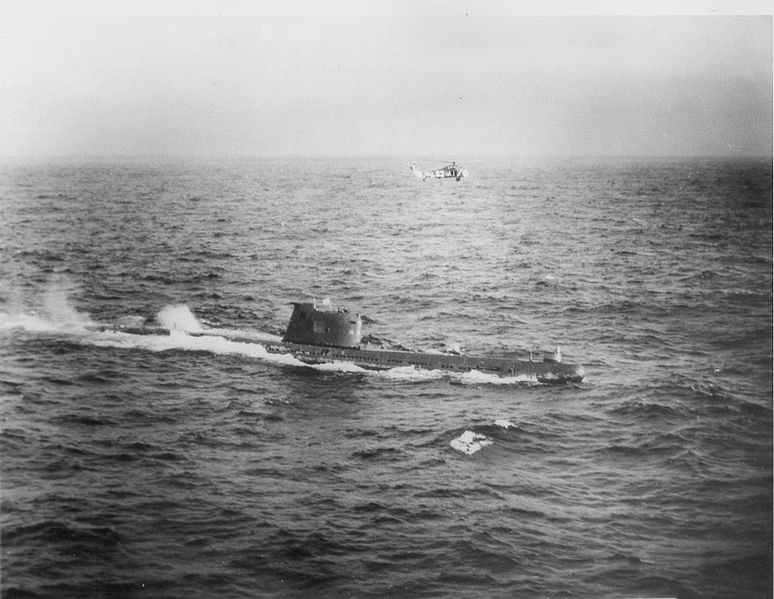 Letoun Lockheed P-2 Neptune amerického námořnictva přelétává 
nad sovětskou dopravní lodí během jejího pokusu proniknout blokádou 
v průběhu kubánské krize.
Vasilij Archipov (27.10.1962)
William Bassett (28.10.1962) – konec krize
Stanislav Petrov (26.9.1983)
Helikoptéra amerického námořnictva HSS-1 Seabat sleduje sovětskou
ponorku B-59, která byla přinucena k vynoření americkými námořními 
silami v Karibiku.
Shrnutí
V současném systému mezinárodních vztahů neexistuje globální nadstátní autorita, která by určovala, kontrolovala a vynucovala způsob chování států.
Státy se snaží maximalizovat svůj potenciál, primárně obhajovat své národní zájmy a zvyšovat své výhody, a to i na úkor ostatních.
Mocenská rovnováha nebo naopak krize či válka jsou přirozenými stavy světového politického systému.
Stát usiluje o maximalizaci svého vlivu a volí za tímto účelem nejvýhodnější strategie (včetně zvyšování vojenské síly).
Nezbytnou součástí bezpečnostní a obranné politiky je racionální přístup, přesto její výsledná podoba je závislá na iracionálních faktorech (důvěra, psychologický odhad soupeře aj.).
Děkuji za pozornost
PhDr. Libor Frank, Ph.D.
Vedoucí Oddělení bezpečnostní studií a analýz
Centrum bezpečnostních a vojenskostrategických studií
Univerzita obrany
Kounicova 65
662 10 Brno
libor.frank@unob.cz, +420 973 442 993 , www.cbvss.cz